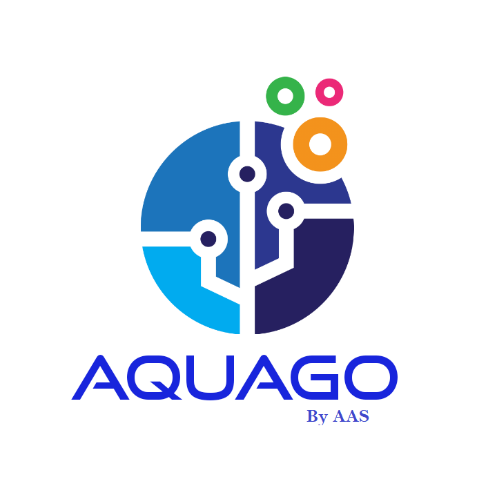 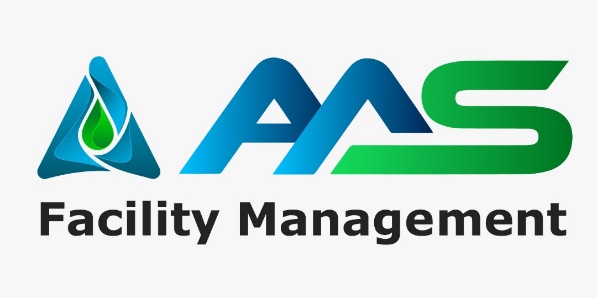 AQUAGO au service de l’immobilier d’entrepriseet du Facility Management
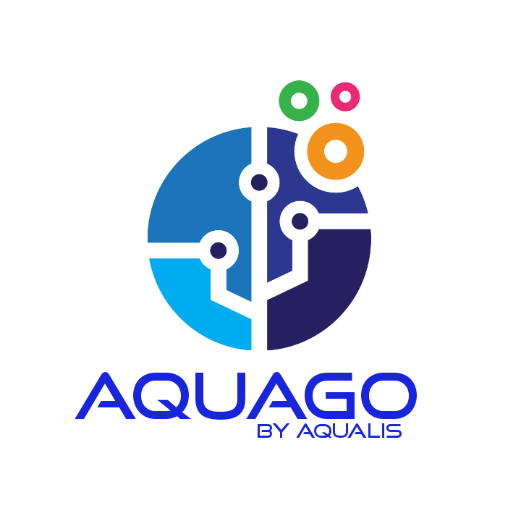 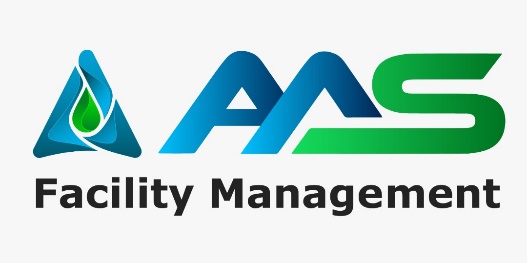 Un tableau de bord dynamique et personnalisé pour chaque utilisateur
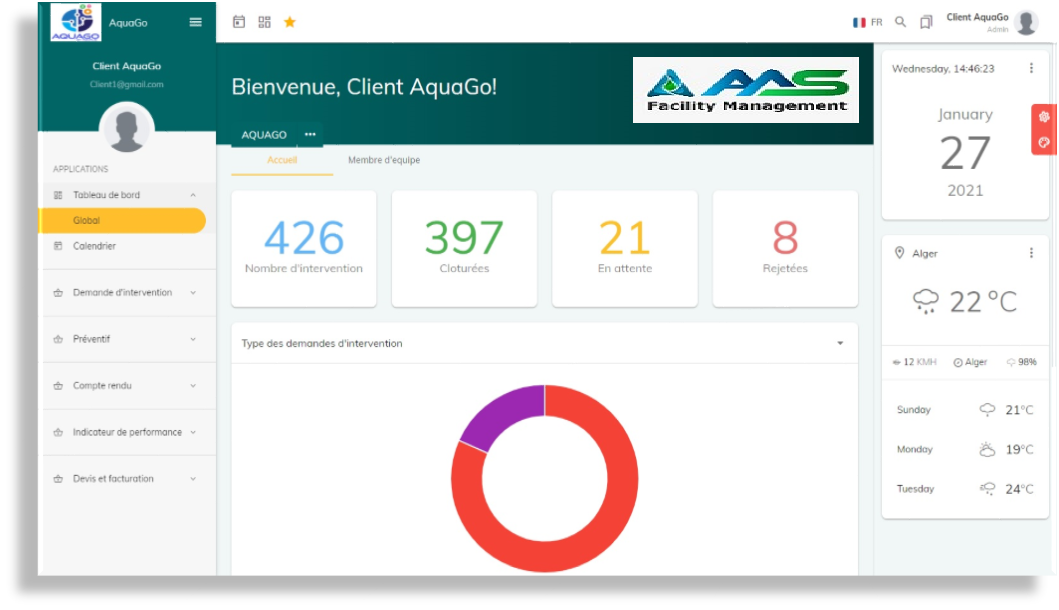 Tableau de bord
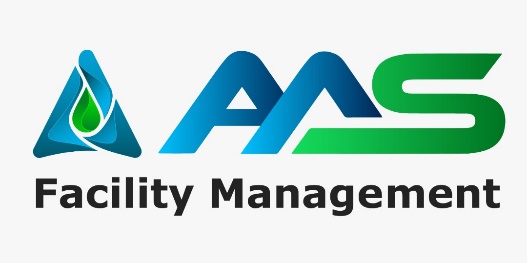 Un suivi du personnel en temps réel
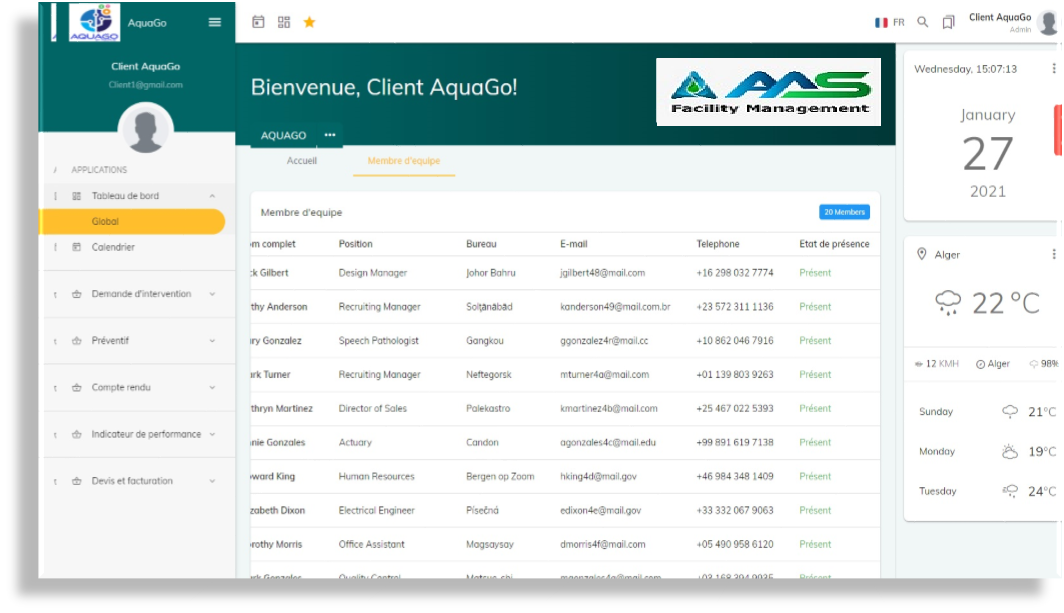 Suivi du personnel
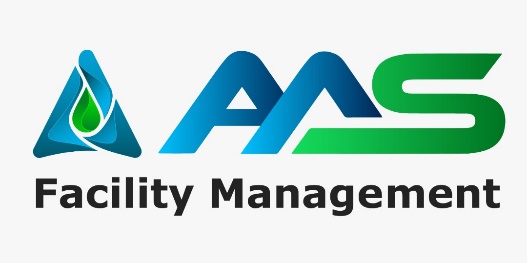 Un calendrier des taches unique pour chaque utilisateur de session
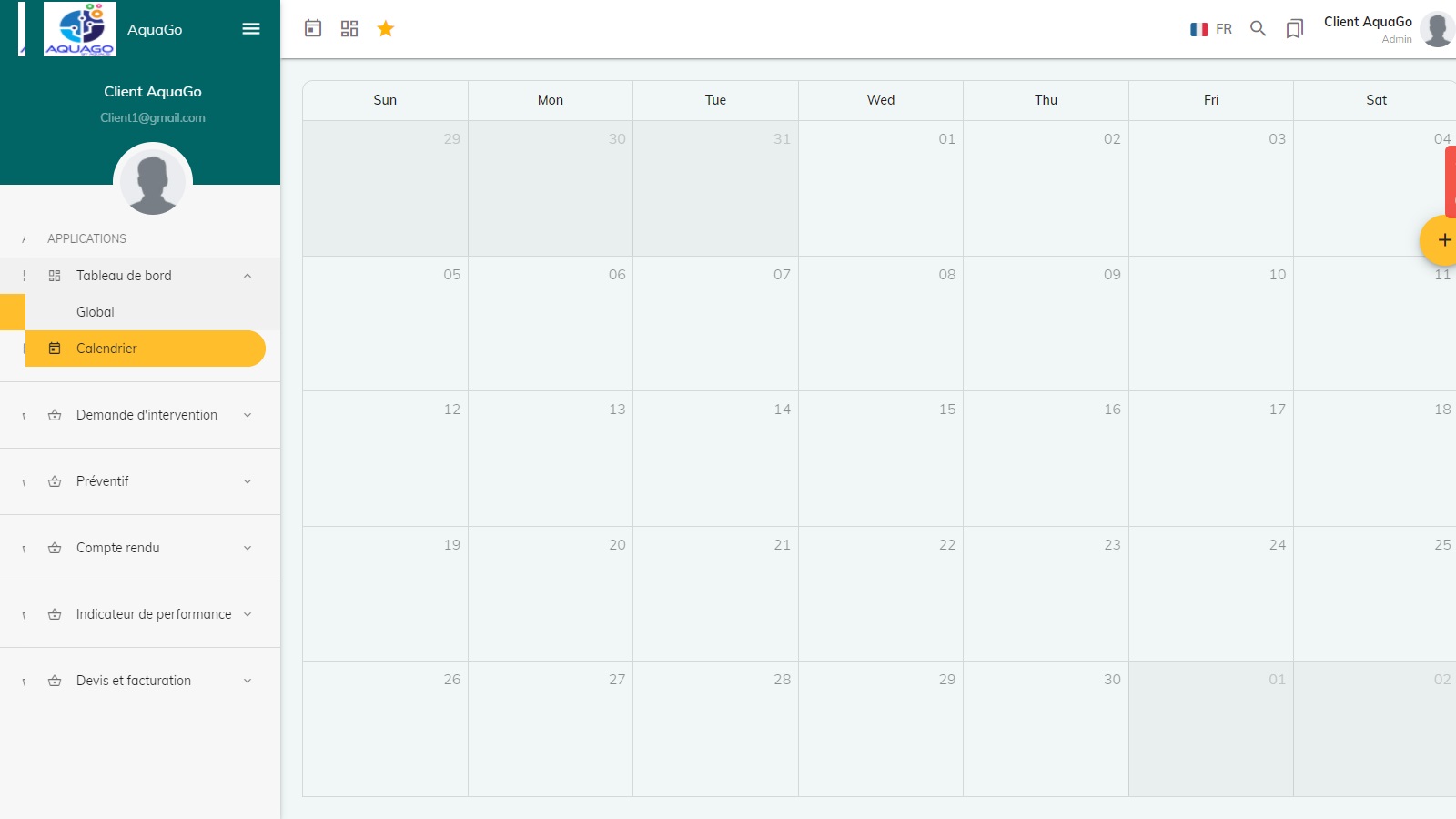 Calendrier des taches
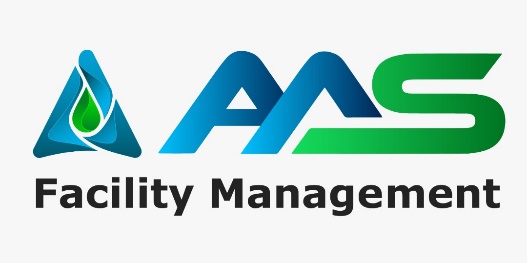 Un Formulaire de création de demandes d’interventions  adapté pour toutes les demandes liées au FM
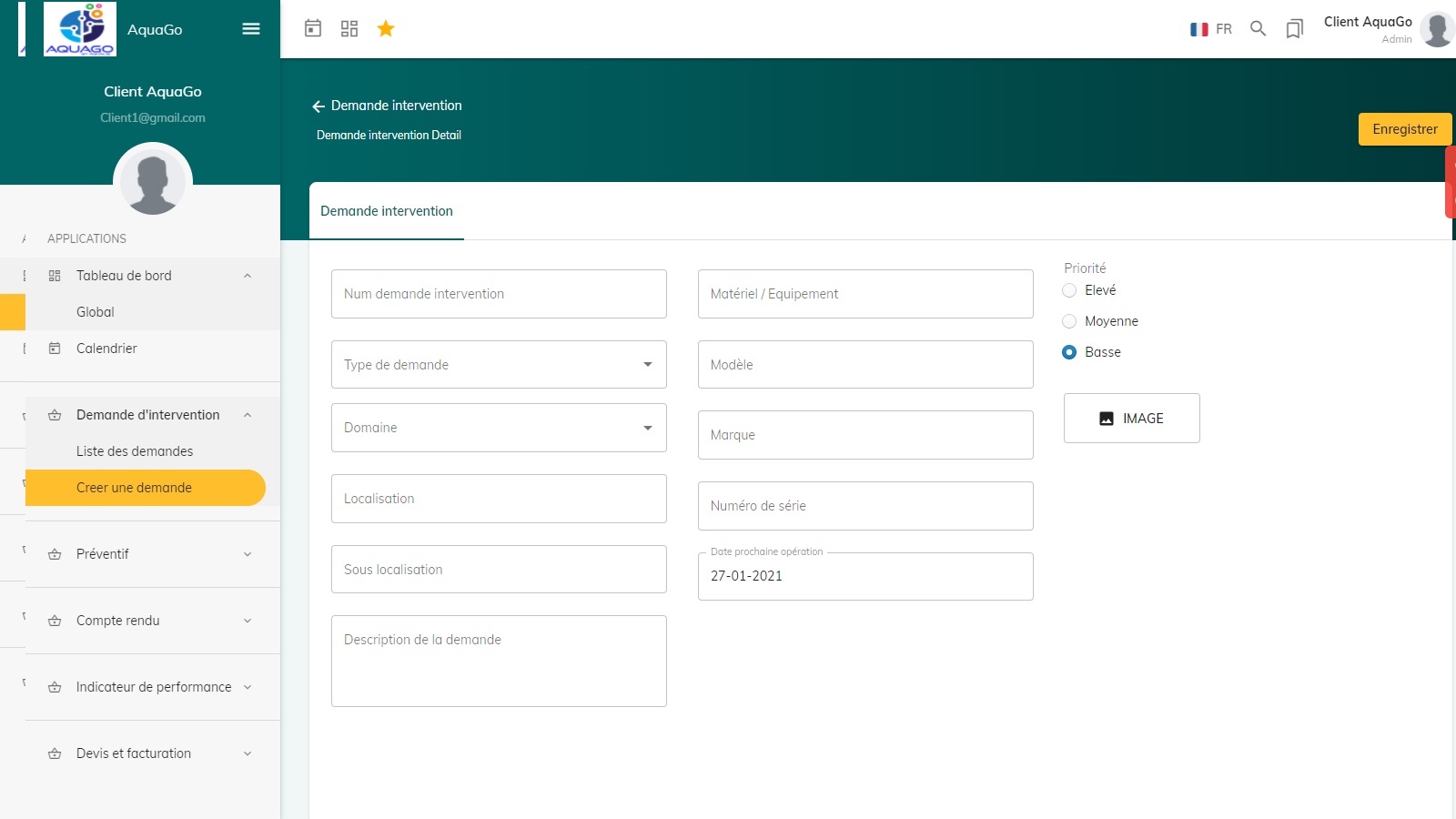 Formulaire de création de demandes d’interventions
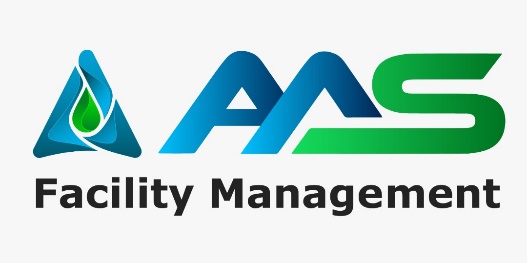 Liste de toutes les demandes d’interventions effectuées avec tri par type/équipement/date/priorité et état
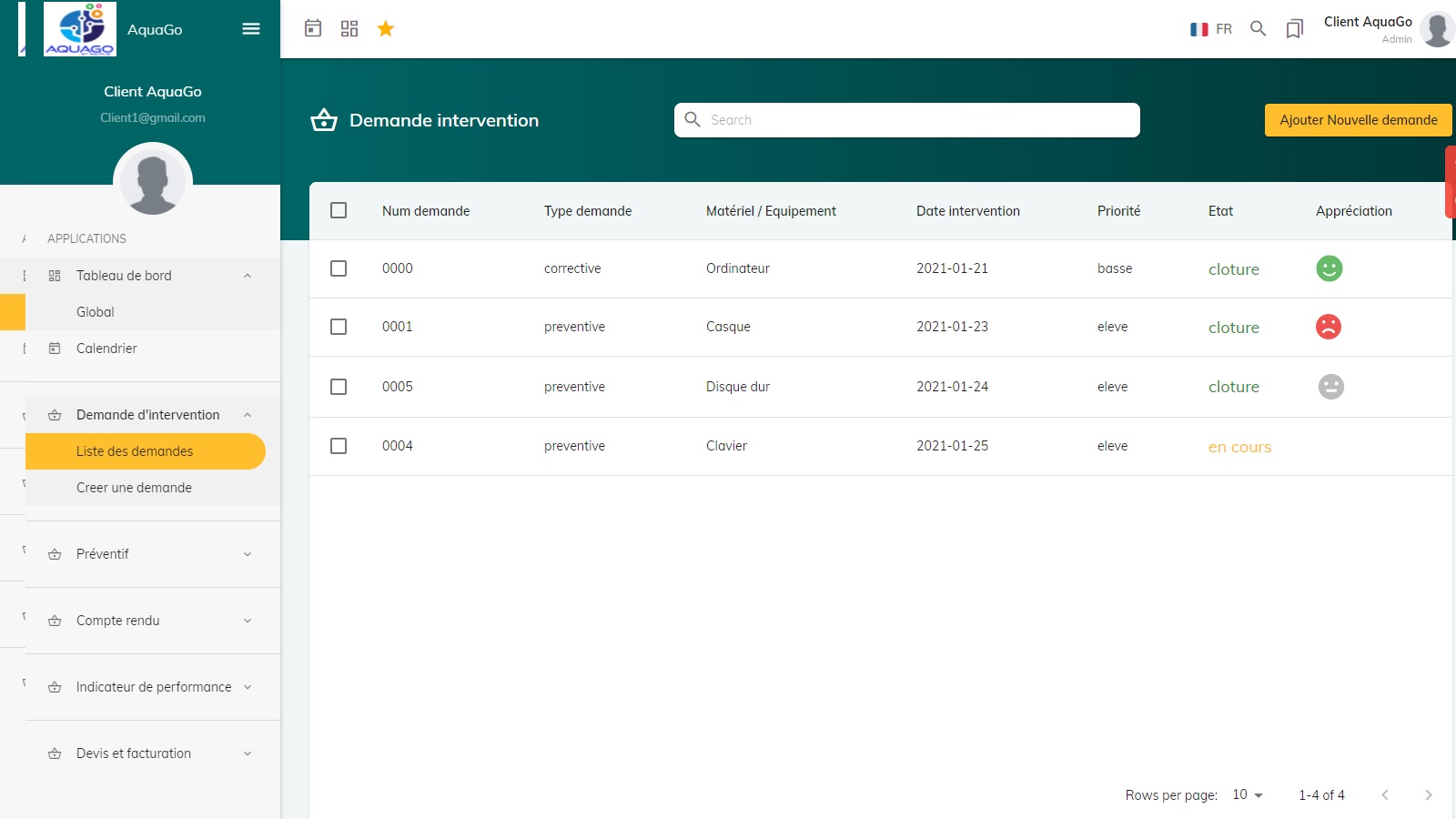 Liste des demandes d’interventions
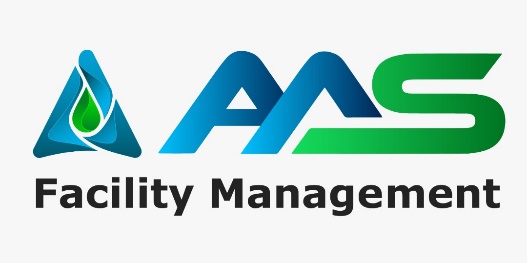 Consulter toutes les demandes d’interventions formulées
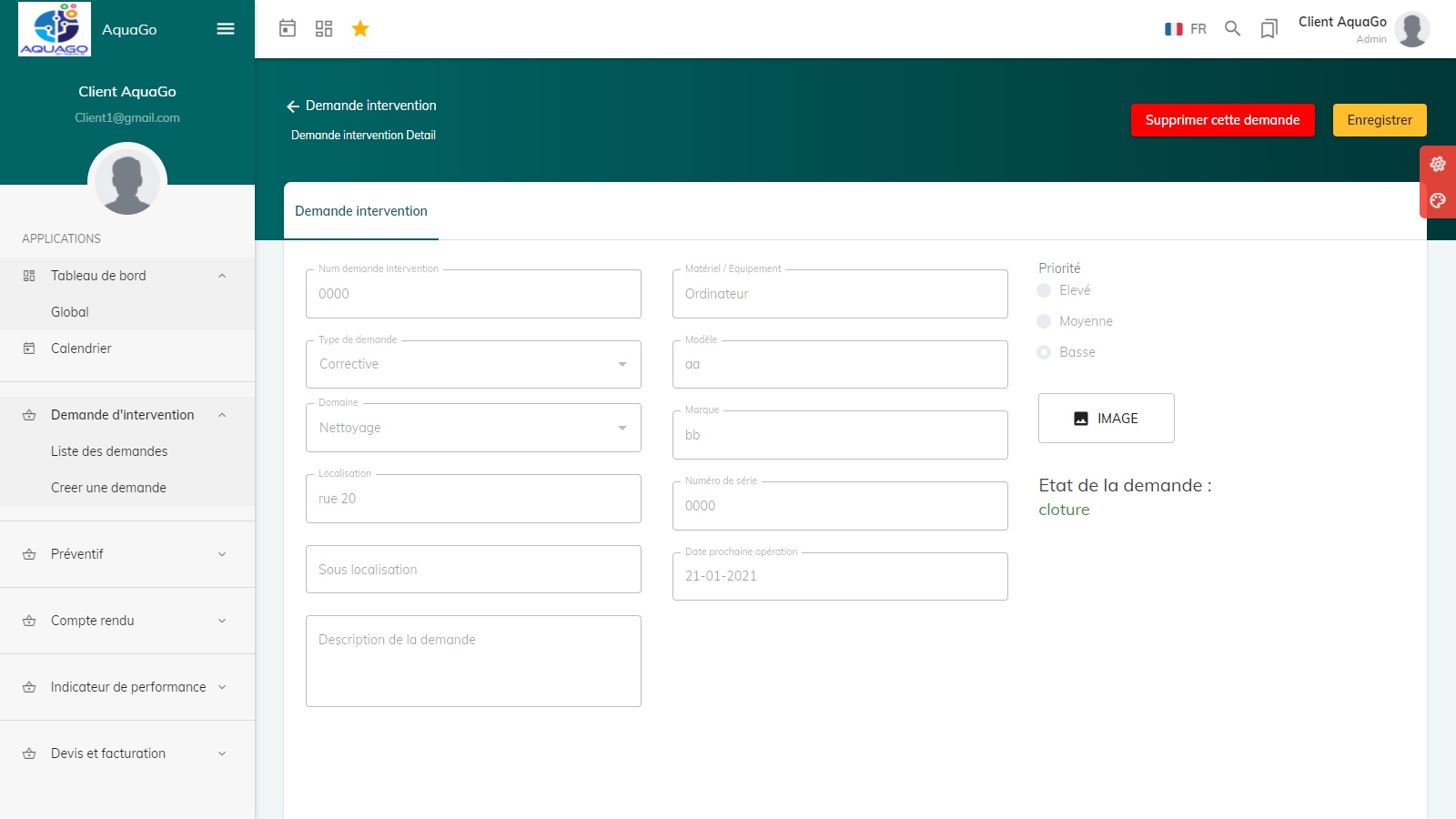 Détails des demandes d’interventions formulées
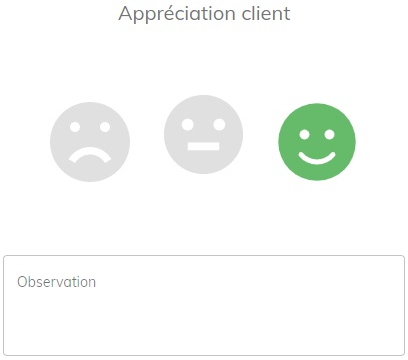 Appréciation du demandeur sur la prestation fournie pour chaque demande d’intervention formulée
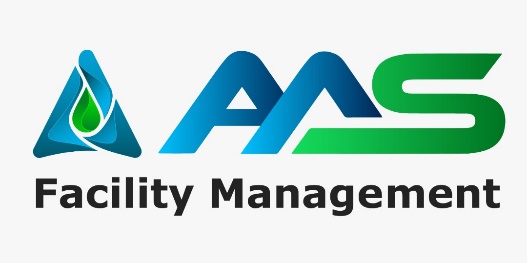 Planning de la maintenance préventive énumérant toutes les opérations de maintenance préventive du site
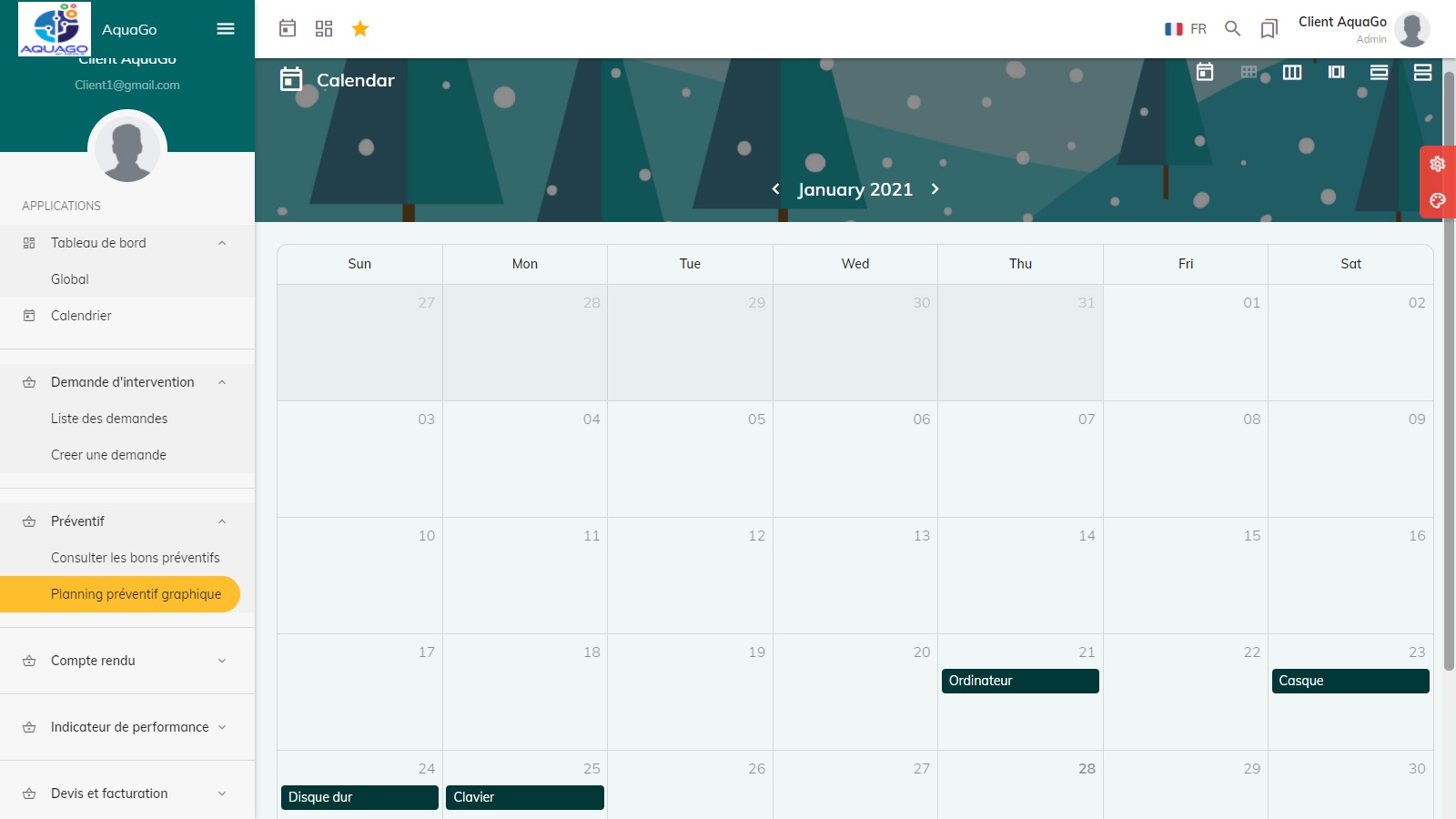 Planning de la maintenance préventive
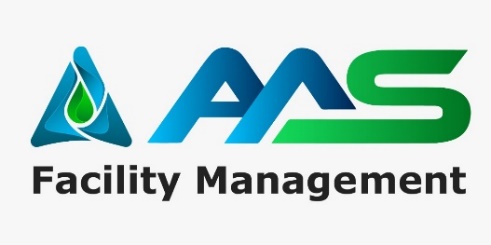 Liste de tous les bons préventifs programmés pour les opérations de maintenance préventive à trier par équipement / priorité/ état et date programmées
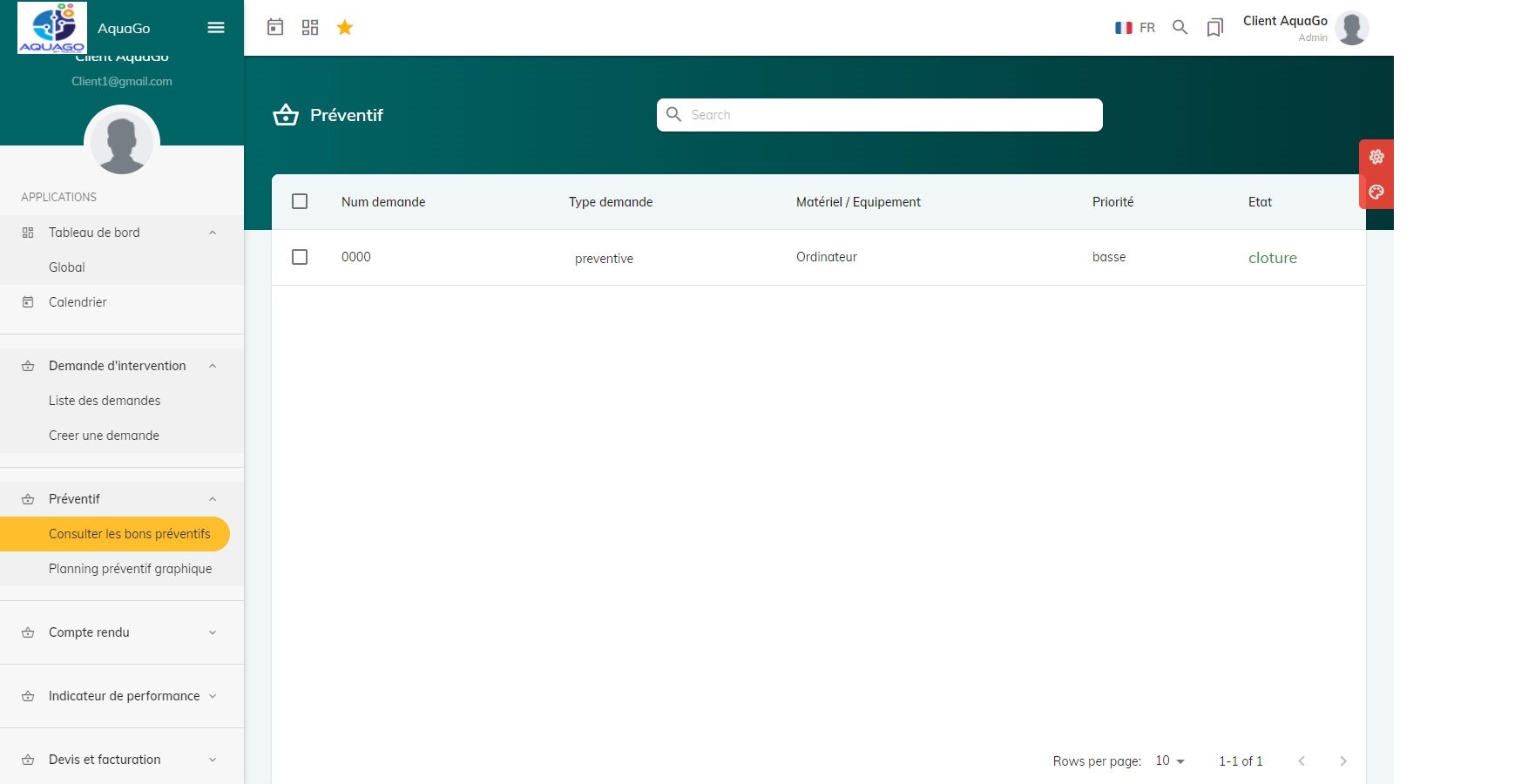 Liste des bons préventifs
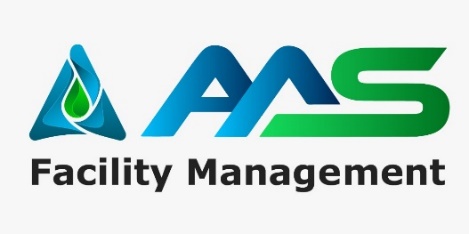 Détails des bons préventifs programmés pour les opérations de maintenance préventive
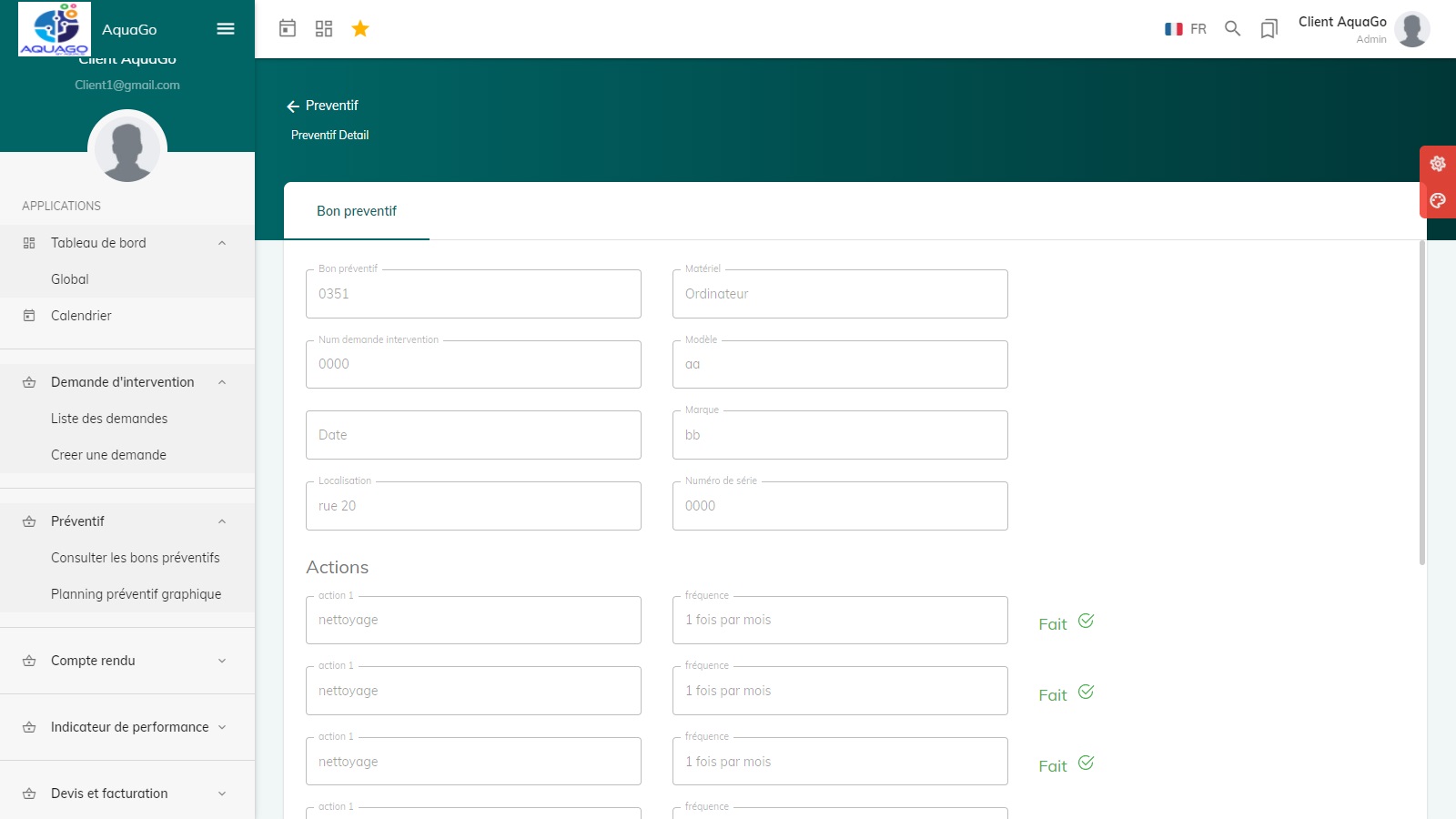 Consulter le détails des bons préventifs
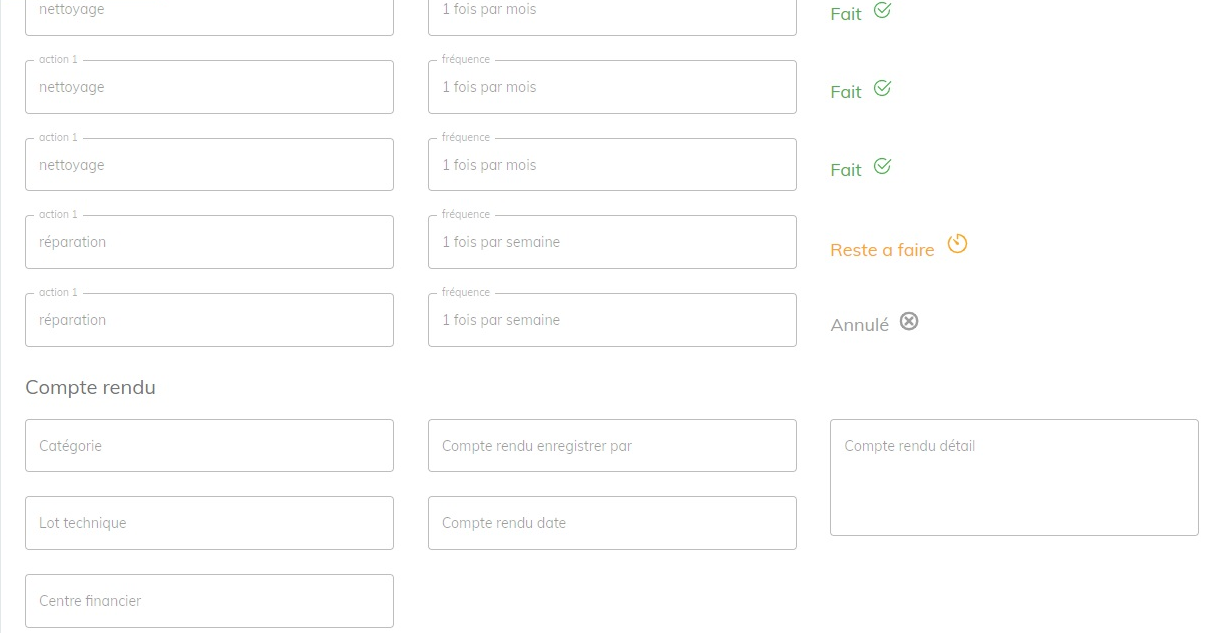 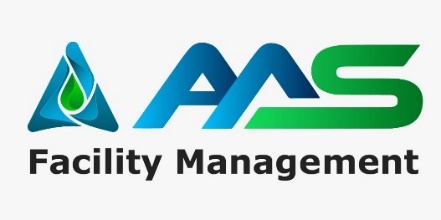 Liste de tous les comptes rendus des interventions de maintenance curatives
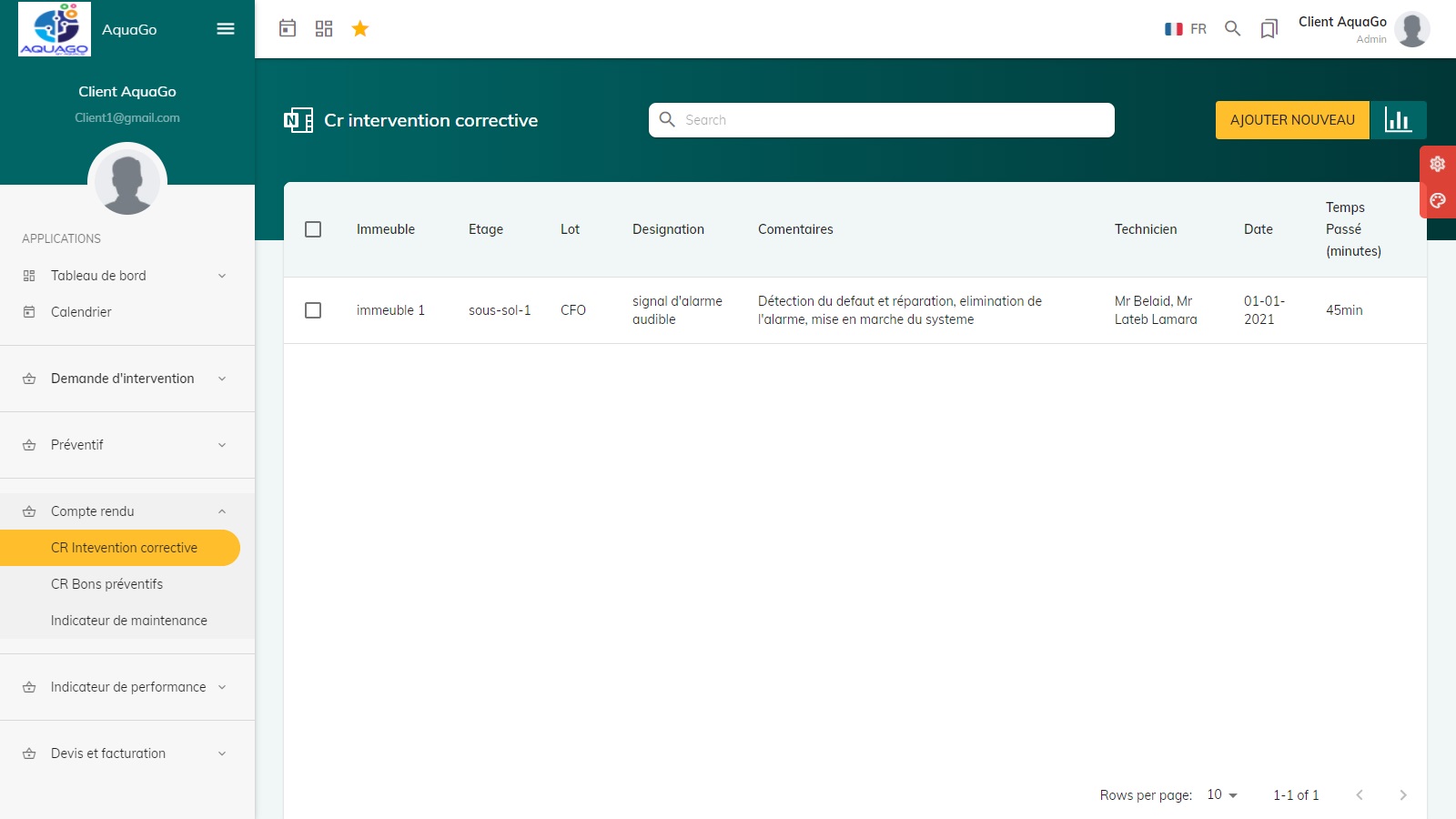 Liste des comptes rendus des interventions curatives
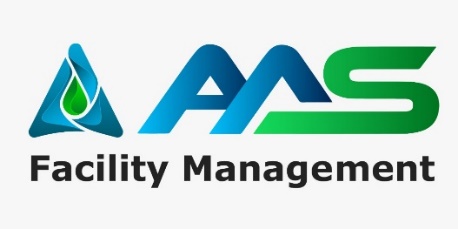 Détails des comptes rendus des interventions de maintenance curatives
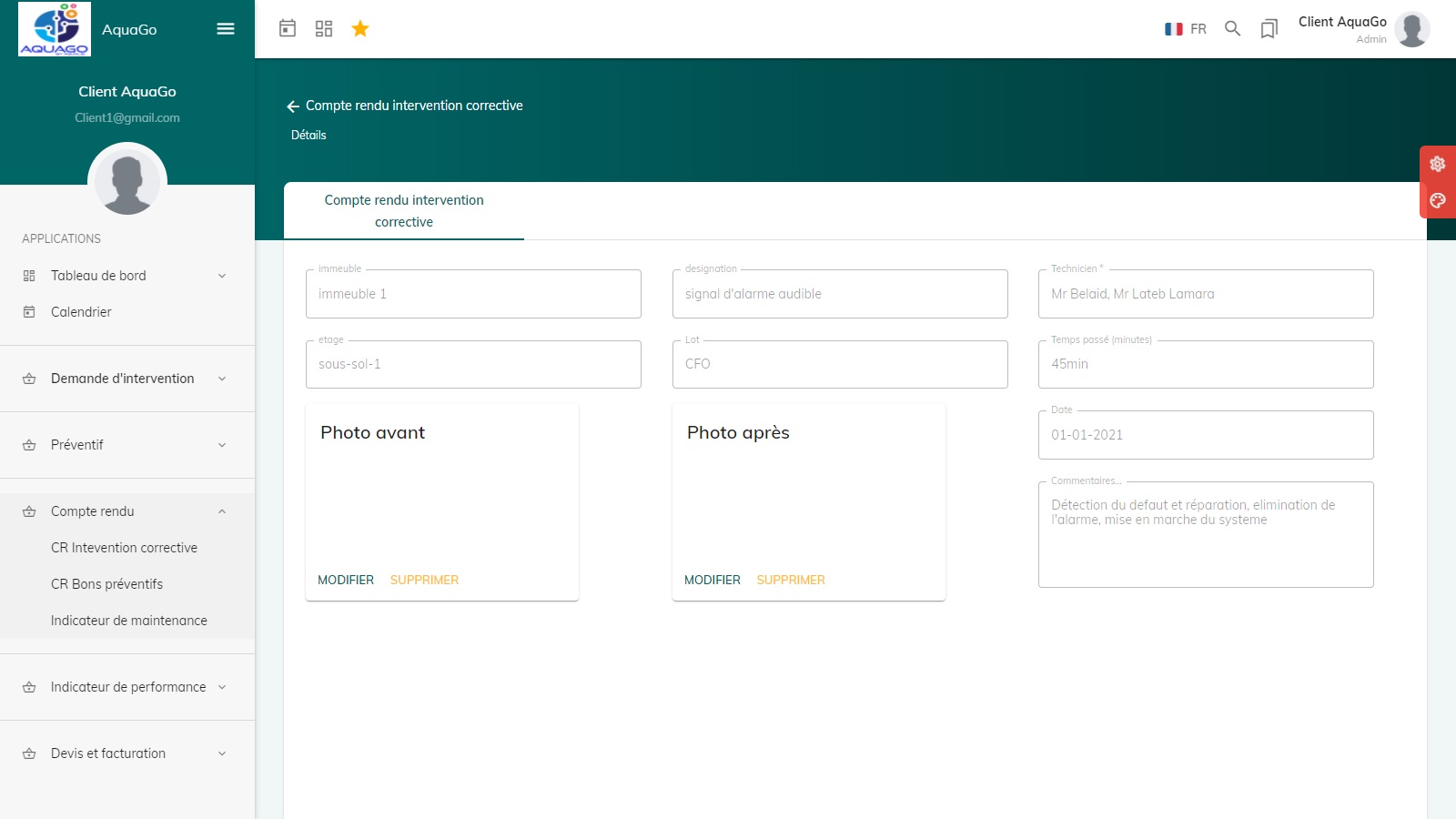 Comptes rendus des interventions curatives
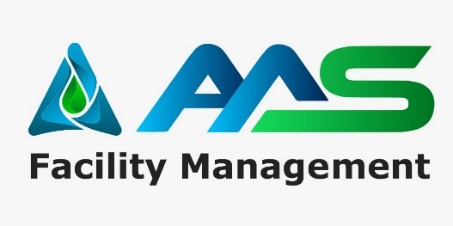 Liste de tous les comptes rendus des interventions de maintenance préventives
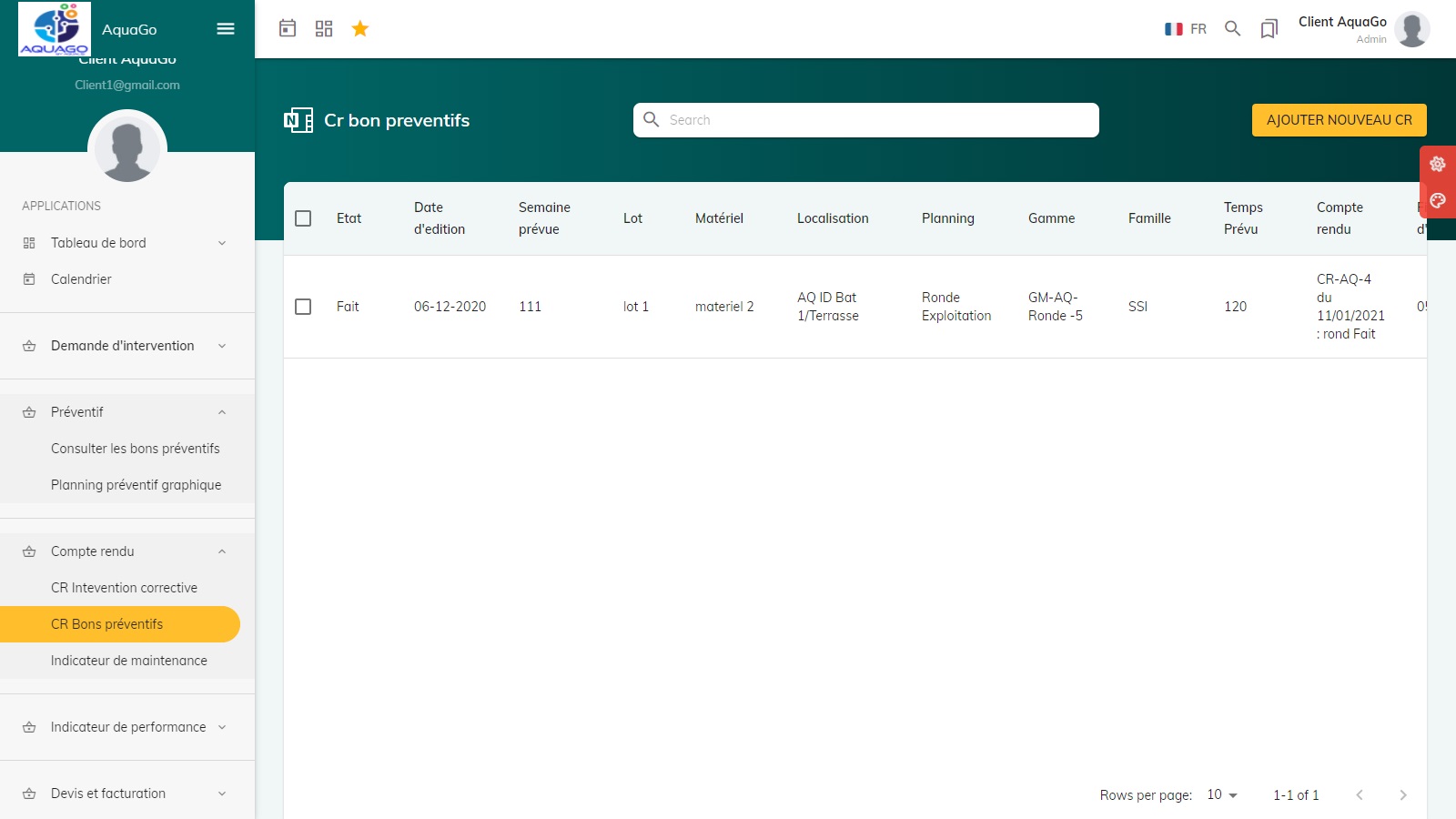 Liste des comptes rendu des bons préventifs
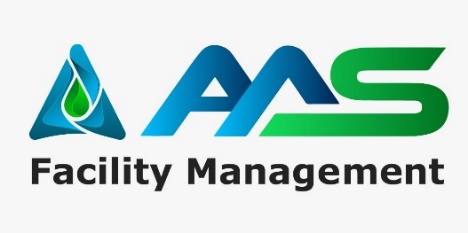 Détails des comptes rendus des interventions de maintenance préventives
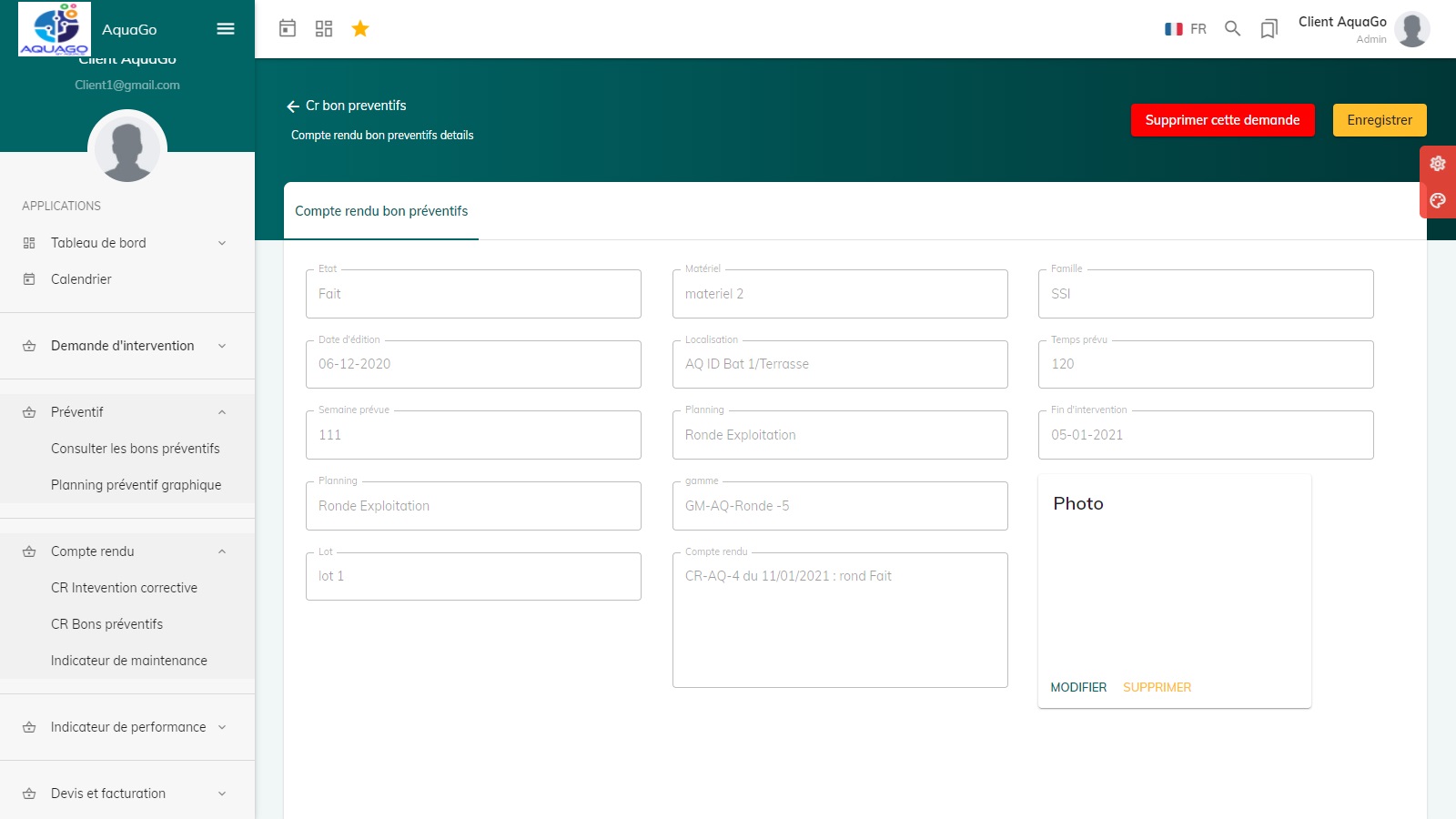 Comptes rendus des interventions préventives
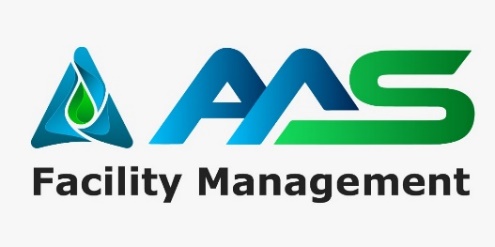 Indicateurs de maintenance préventive & curative en fonction des différents lots techniques, équipements et localisations
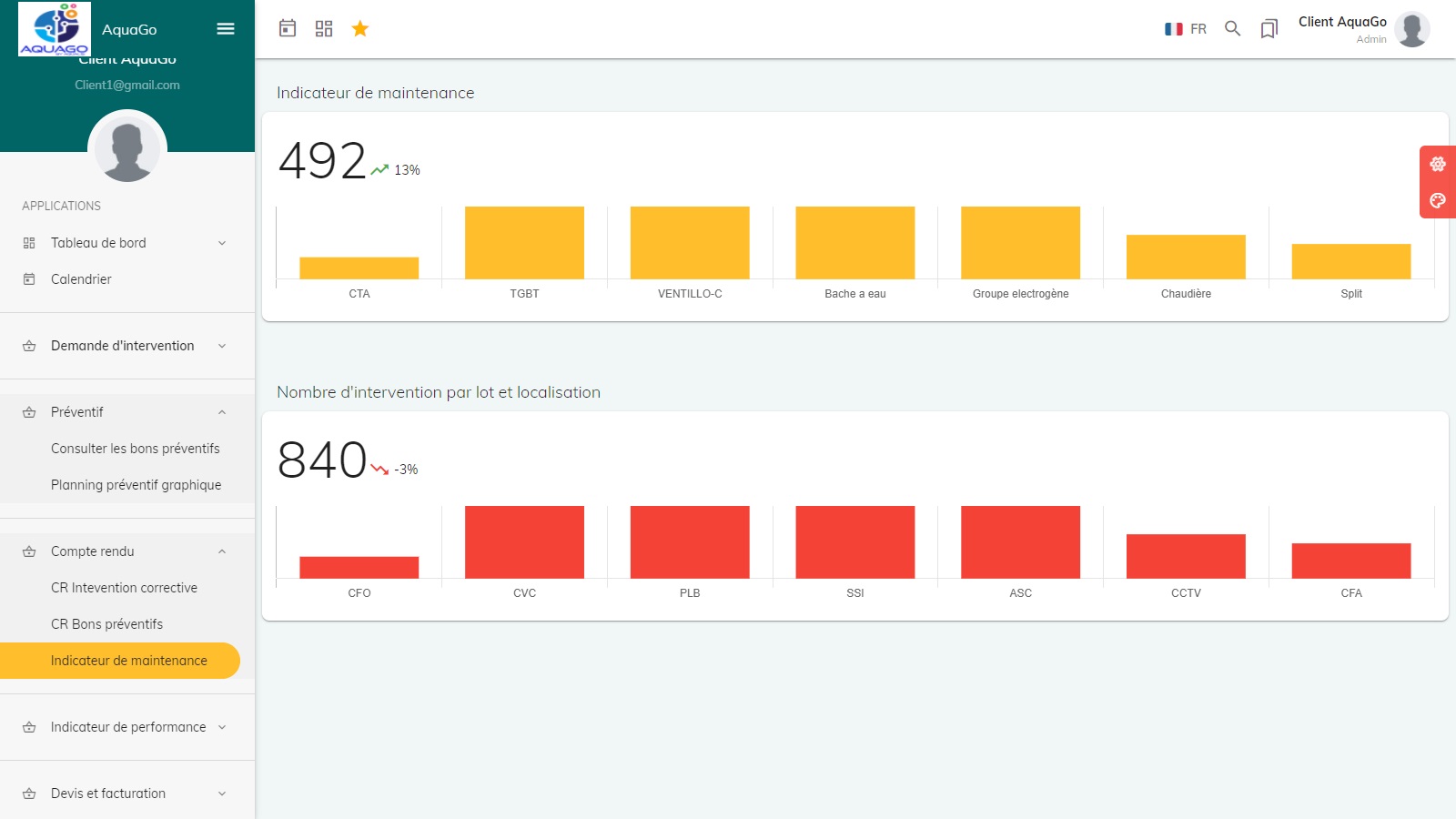 Indicateurs de maintenance
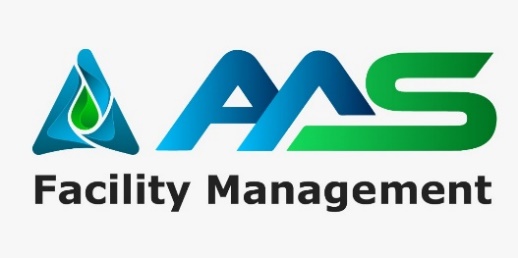 Indicateurs des compteurs – compteurs eau – compteurs électrique – compteurs de gaz
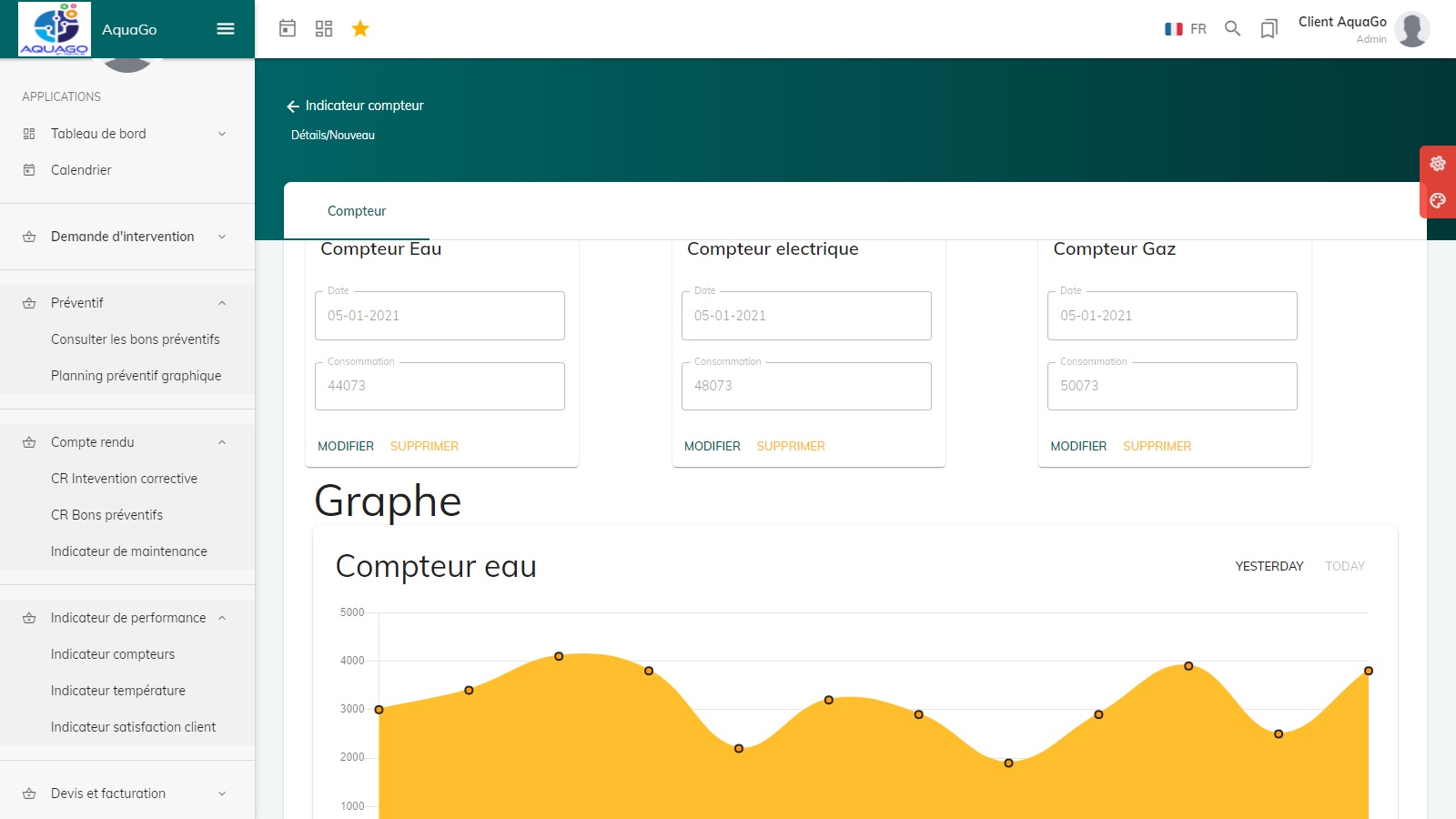 Indicateurs des compteurs
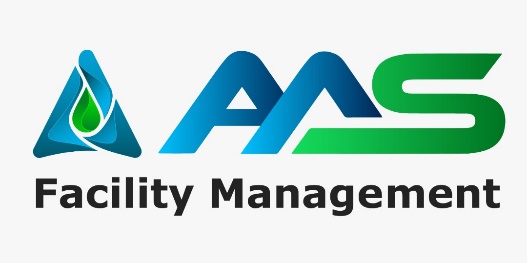 Indicateurs des températures – locaux techniques – enceintes tempérées
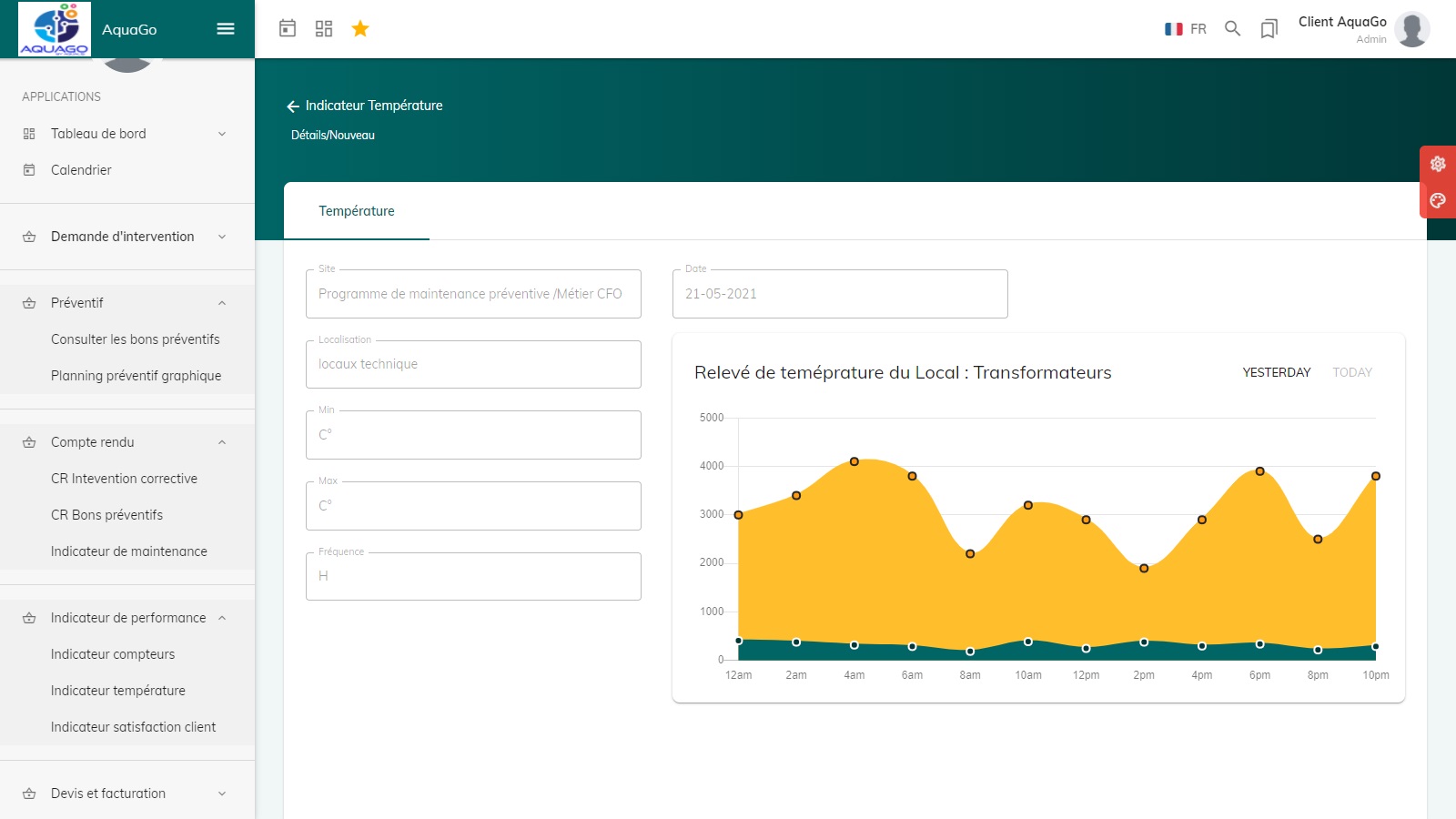 Indicateurs des températures
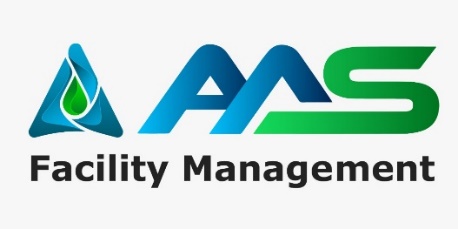 Indicateurs de satisfaction des clients
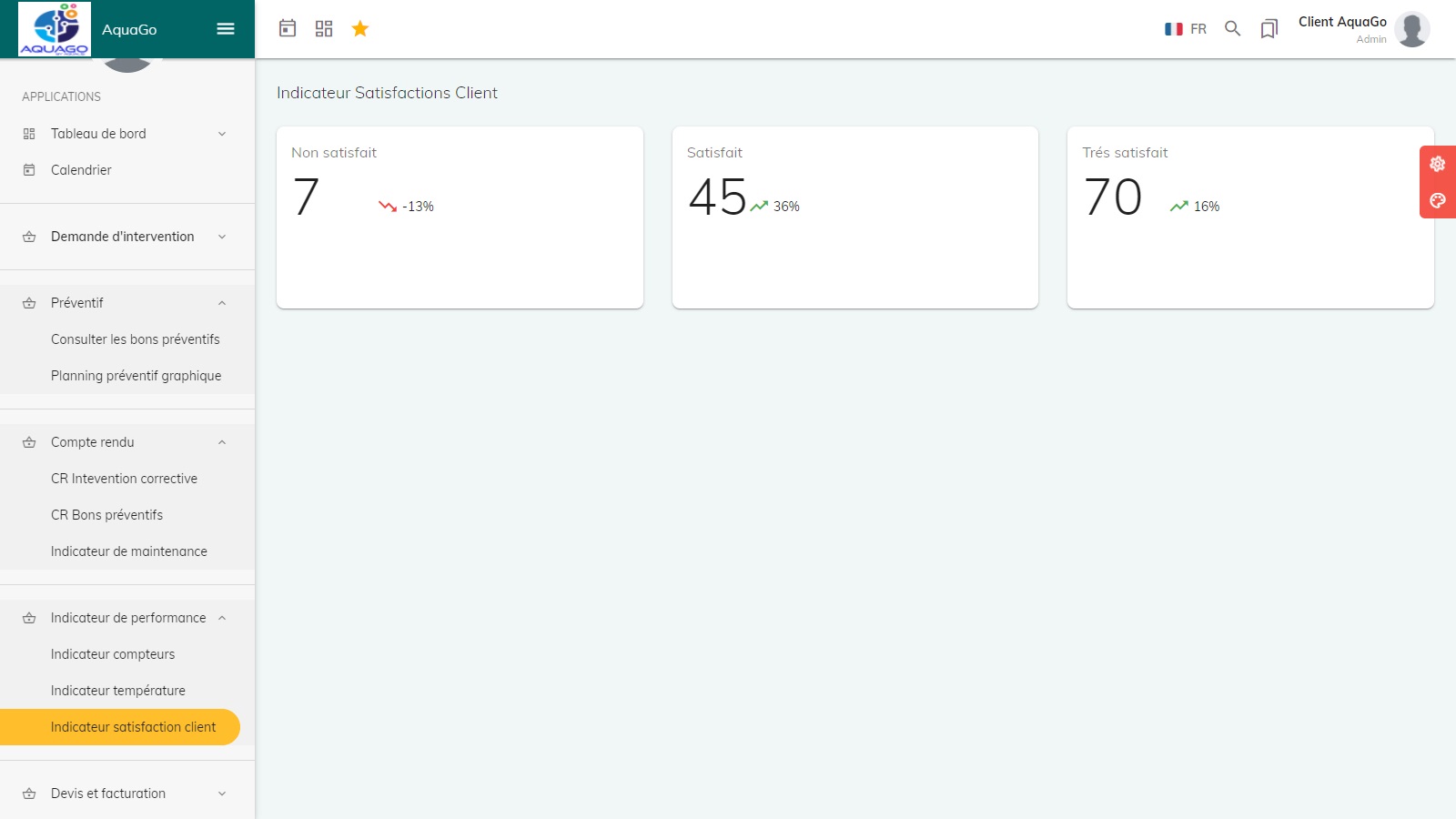 Indicateurs de satisfactions clients
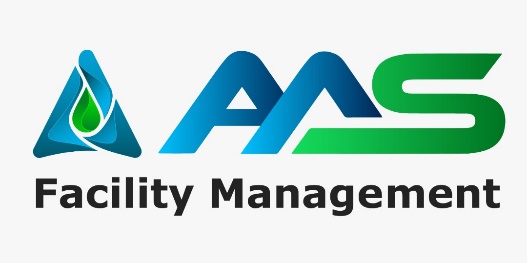 Consultations des devis et factures émis- reçus
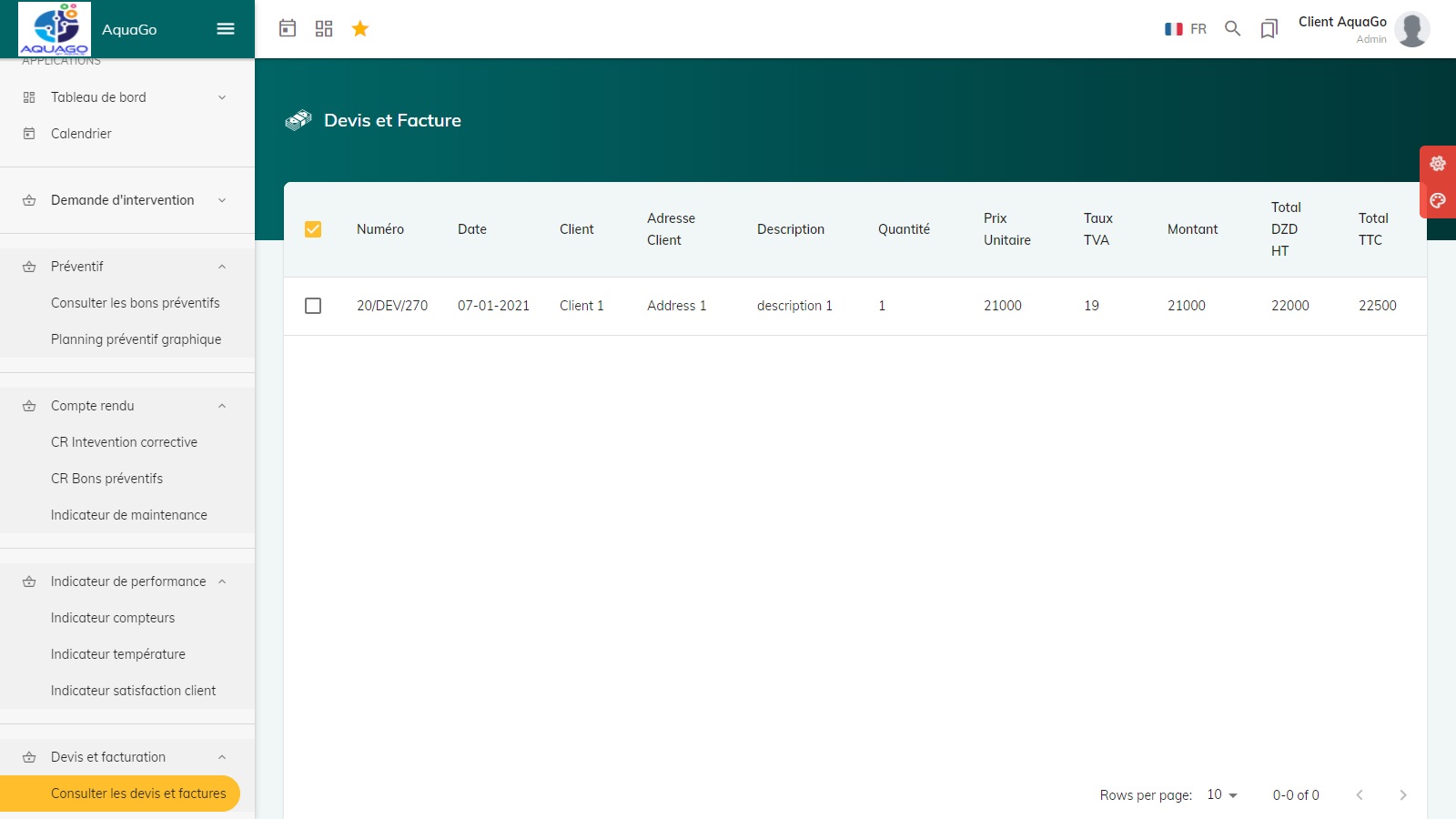 Devis et factures
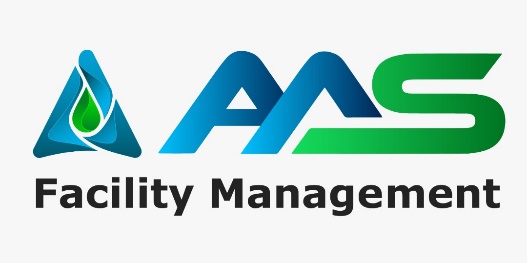 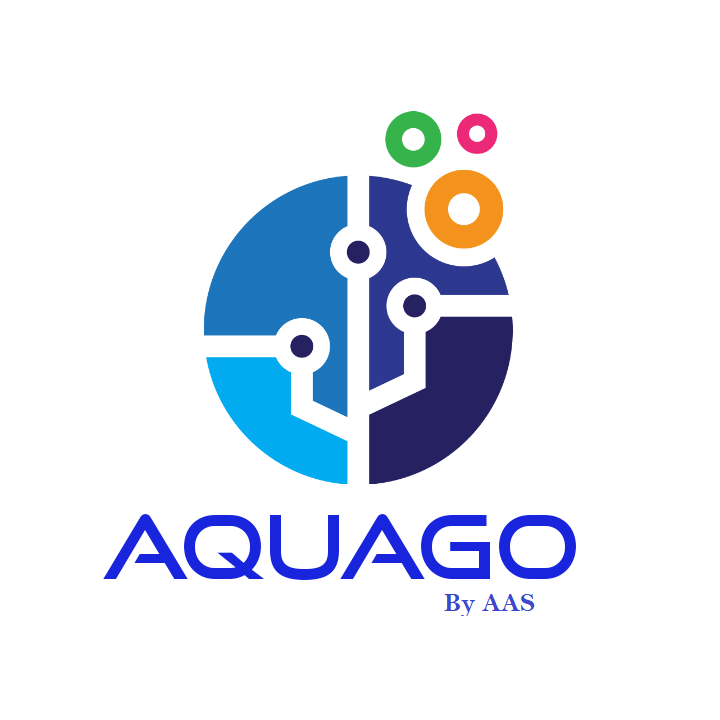 Merci